INVESTING IN A SUSTAINABLE FUTURE: THE ROLE OF TRADE UNIONS
Greenwich University
25th of May
Ronald Janssen
Senior Policy adviser to the Trade Union Advisory Committee to the OECD 
janssen@tuac.org
SUMMARY RECAP OF THE ITUC PAPER
OUT-OF-THE ORDINARY NUMBERS ? NO!
SUBSTANTIAL GAP WITH CURRENT ECONOMIC POLICY APPROACH
ECONOMIC NARRATIVE BEING REWRITTEN ONCE AGAIN
ROLE OF TRADE UNIONS
Trade unions empower workers by providing them with a “collective voice””
By bringing workers together, trade unions:
Raise awareness of workers that many problems are not individual ones but shared by co-workers 
Increases worker understanding that collective solutions are necessary…and that by joining efforts, collective action to obtain these collective solutions cam ne undertaken
In short: Trade unions open up collective understanding and the space to act and change things, either through collective bargaining (or collective action (strikes), in practice both

This is the case at the company level…
… but not only there, also at higher - national level, trade unions can and do act as a force for policy that benefit workers
TRADE UNIONS AND WORKER VOICE LIMIT INQUALITY (IMF SDN 15/14)
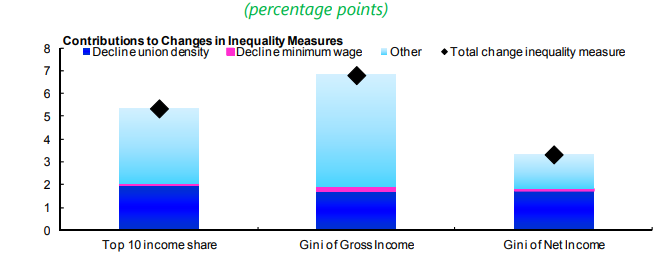 TRADE UNIONS AND WORKER VOICE  WORK TO PROVIDE MORE DECENT LIVING WAGES (OECD Well Being and Inequalities WP  April 2023)
COLLECTIVE BARGAINING REDUCES WORKING AGE POVERTY BY PROMOTING SOCIAL SPENDING (IZA DP 2021  145555)
Economies with coordinated/centralised collective bargaining have significantly lower working age poverty compared to countries with largely decentralised systems
Effect from coordinated/centralised bargaining on poverty = most noticeable when considering poverty after taxes and benefits
Points to role of trade unions using their political strength to promote public social spending and progressive taxes
QUESTIONING AND DEMANDING ALTERNATVES TO THE CURRENT ECONOMIC POLICY PARADIGM
Invest in structures of supply that are more secure and resilient (as opposed to austerity 2.0), 
Selective price controls that prevent price gauging,
Promote  social dialogue and collective bargaining empowering real wages to catch up while keeping central banks from putting growth and jobs at risk
More flexible price stability targets for central banks in the form of a target range (as opposed to single numerical points, the latter implying more less flexibility in monetary policy),
Tax excess profits to discourage corporate price gauging.
A QUOTE
“ “WITHOUT TRADE UNIONS, WORKERS HAVE NO VOICE. PERIOD.”

( William Spriggs, Chief Economist AFL-CIO)